Exercice
Imaginer les types et la succession des animations  possibles sur les objets de la diapositive suivante
Est-ce que c’est de la recherche scientifique ?
N O N
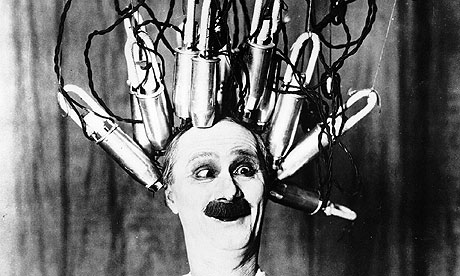 Inventer un nouveau sèche-cheveux
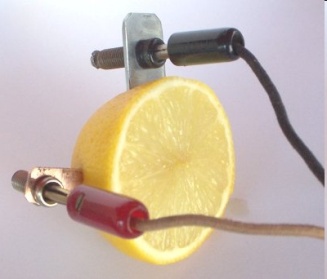 O U I
Savoir pourquoi le citron est électrique
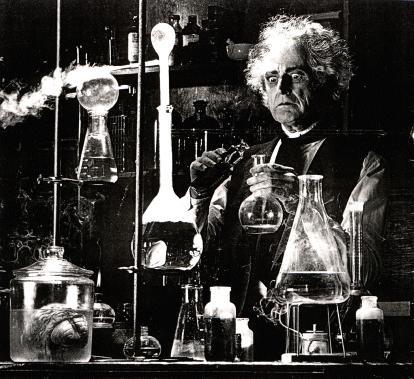 O U I
Découvrir un nouveau vaccin
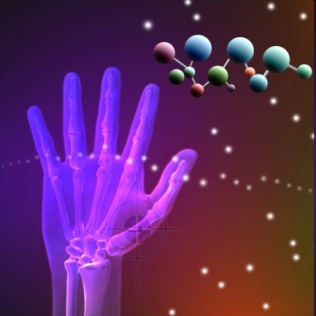 N O N
Faire une radio du corps humain
Exercice
Imaginer les types et la succession des animations possibles sur les objets de la diapositive suivante
1 / COMMENCER (1827 – 1850)
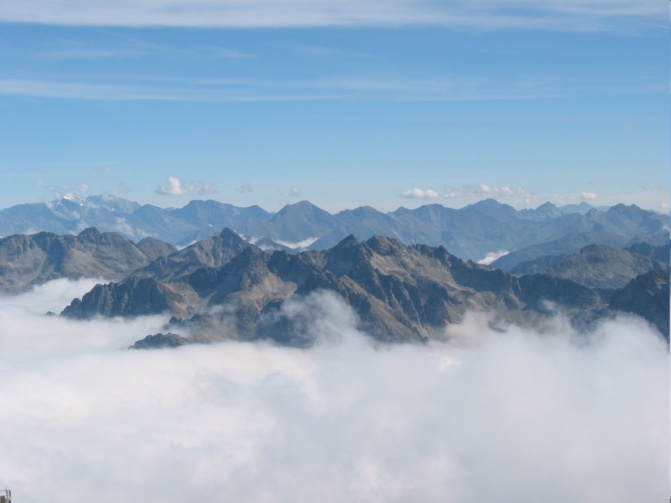 Les Pyrénées n'existent que depuis cent ans. Elles sont « modernes ». Les Pyrénées ont été inventées par Ramond.


Henri Béraldi - 1902
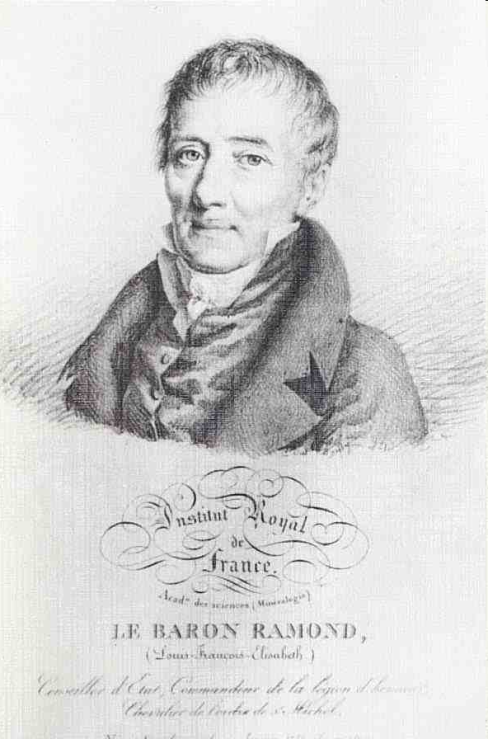 Louis François Elizabeth Ramond de Carbonnières
(1755-1827)
Exercice
Réaliser les liens interactifs sur la diapositive suivante
Ce bouton me ramène à la diapo 2
Retour
POUR  PLUS DE RENSEIGNEMENTS :  CONNEXION
En passant sur le mot  « renseignement » je vais sur Google
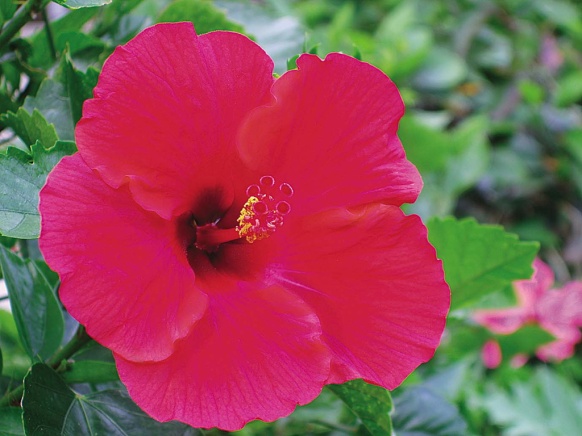 En cliquant sur le centre de la fleur (et uniquement) je lance un autre fichier powerpoint